Open Impacts: Recommendations
Team: Jean-Gabriel Bankier, John Dove, Jason Hoyt, Rebecca Kennison, 
Natalia Manola, Trevor Owens, Jack Schultz, Neil Thakur, Christopher Thomas, Karin Trainer
Group Objective
Fill gaps to demonstrate net benefits of openness to research for all stakeholders (e.g., authors, administrators, funders, publishers, educators, citizen scientists, industry, the public).
Openness
How open is scholarship?
Utilization
What, how, who?
Economic
What are the financial impacts?
[Speaker Notes: Extend to all research outputs]
Measuring openness
Metrics devised to address openness - Openness score
quantity & quality
Recommendation: Develop Openness Score
Convene summit of international stakeholders already collecting and aggregating data to develop openness score for all research products 

Focus on establishing plan for how to get to this international infrastructure 

Establish costs and sustainability plan

Create technical plan for how score would be collected and managed
Measuring utilization
Measures of utilization (use and re-use)
Readership, citations, altmetrics, geo-location, etc.
Metrics beyond usual sources (media, education, etc.)
Crowd sourcing/crowd funding

Recommendations
Explore establishing working group through standards body/bodies
Propose standard recommendations for international open access usage metrics to be adopted by community at large
Includes published material provided via publishers and content in institutional repositories, domain-specific repositories, funder repositories
Measuring economic impact
Economic impact is too broad to address through measures and needs to be addressed through individual studies
We lack consensus on metrics for publishing industry to influence policy discussions on open access

Recommendations

 OSI will establish research agenda for open scholarship. 
 Subsequent OSI meetings could include research program addressing economic impact of open scholarship.

 Gather inclusive group to define reasonable metrics for publishing industry to identify impacts of open access policies.
Get your data out. Open Impact Cat is watching!
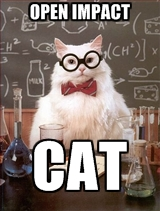